«В ОЖИДАНИИ ЧУДЕС….»
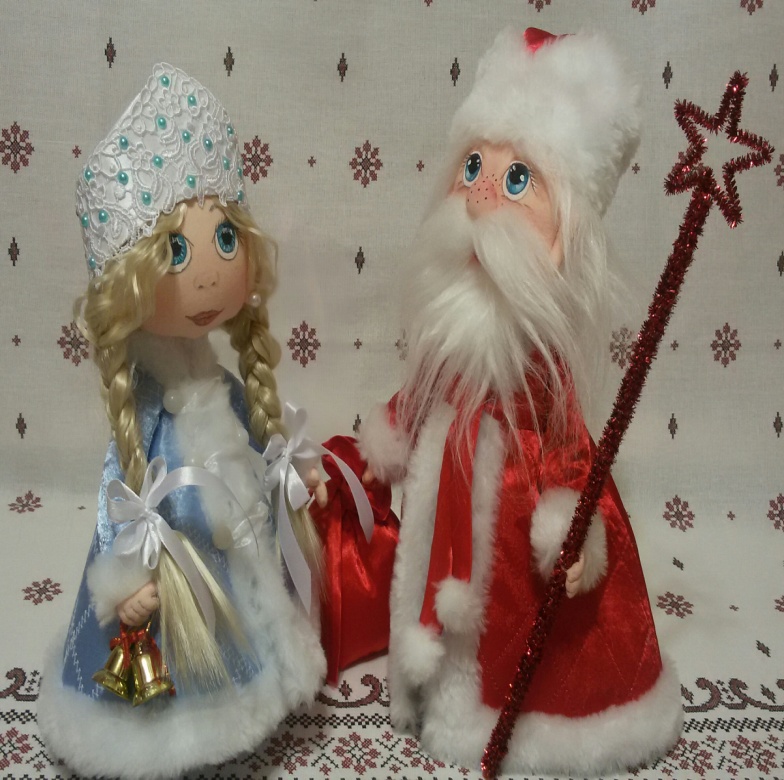 МАСТЕР-КЛАСС 
по изготовлению 
текстильной куклы
МБОУ ДО «ЦТРиГО»
Педагог: Чернова Любовь       Александровна
    2017 г.
История создания:
Такова природа человека — сердце его всегда ждет чего-то необыкновенного, вернее, обыкновенного чуда. Ведь когда ты веришь в чудеса, идти по жизни легко и весело. Вот и мне захотелось внести в свою жизнь праздника, ведь время скоротечно и не за горами самое волшебное время – время  Нового года.
Для работы нам необходимо:
Ткань хлопчато-бумажная (телесного цвета)
Ножницы
Наполнитель (холофайбер)
Маркер по ткани
Английские булавки
Нитки, иголки
Акриловые краски по ткани
Клеевой пистолет
Трессы
Ткань для одежды

и хорошее настроение!!!
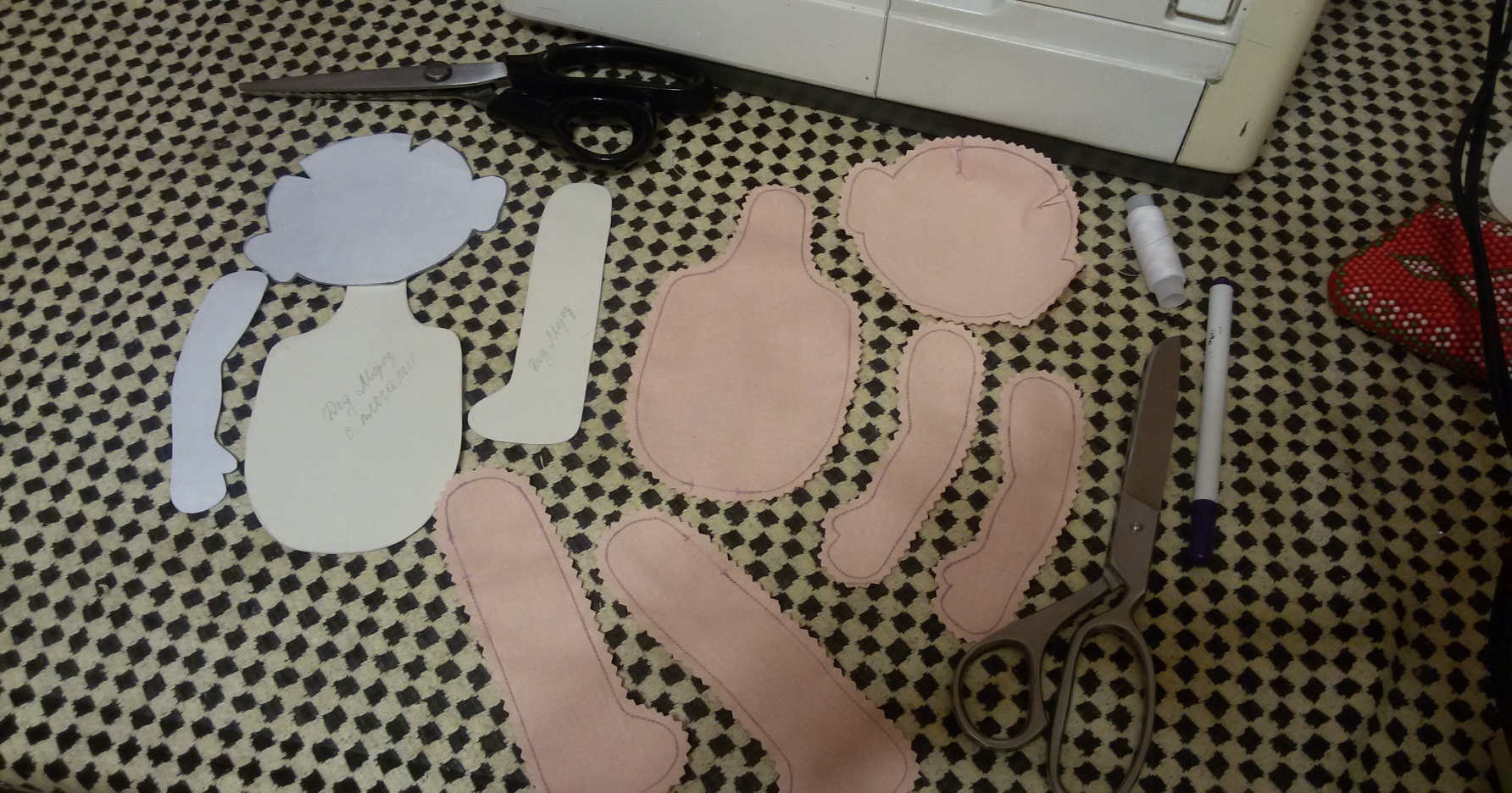 Переводим выкройку на х/б ткань (телесного цвета) и прострачиваем детали.
Вырезаем наши заготовки ножницами зигзаг.
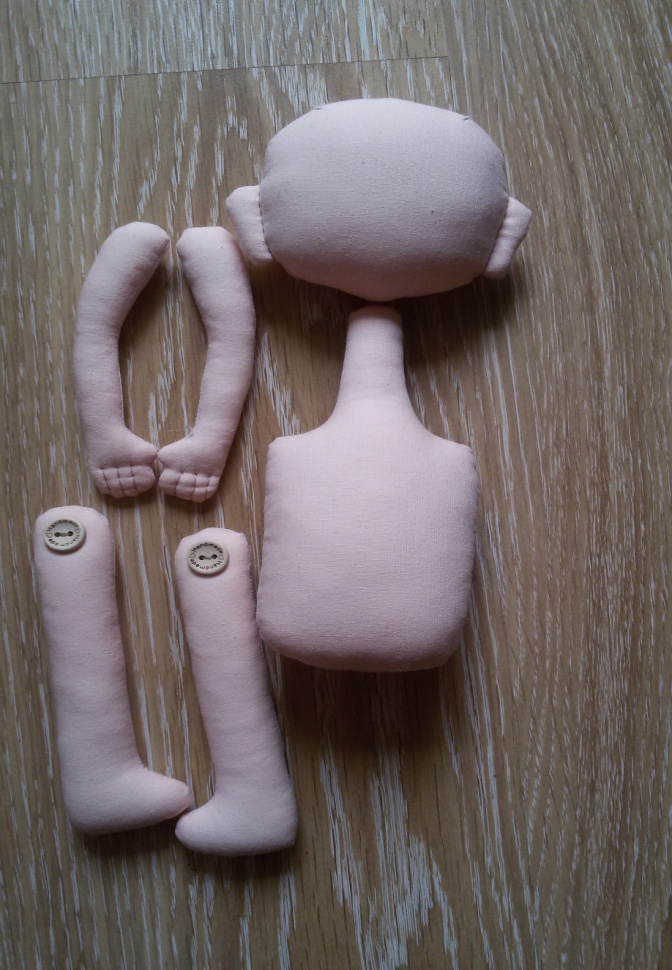 Набиваем наполнителем все детали куклы.
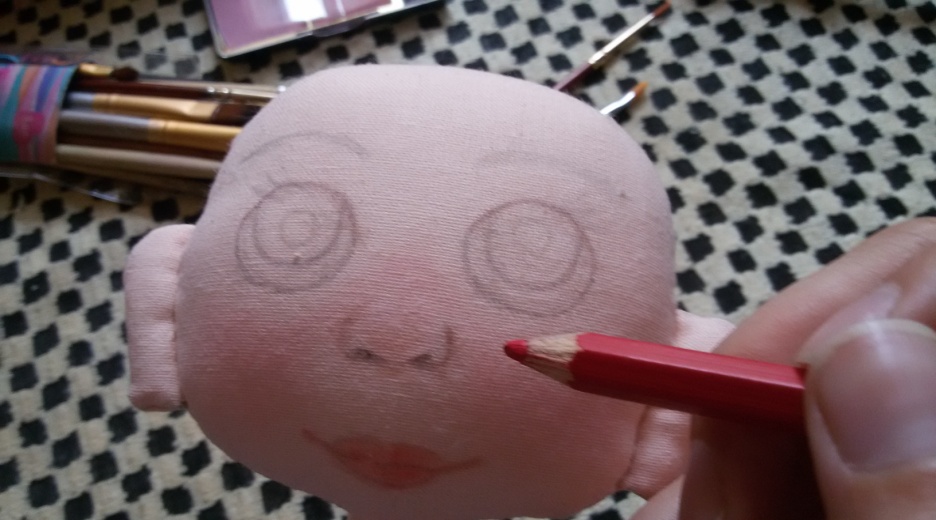 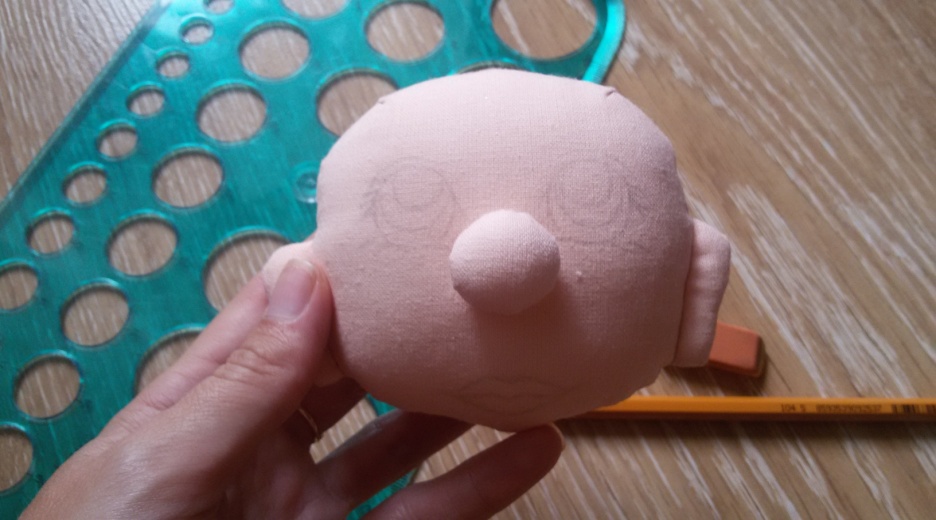 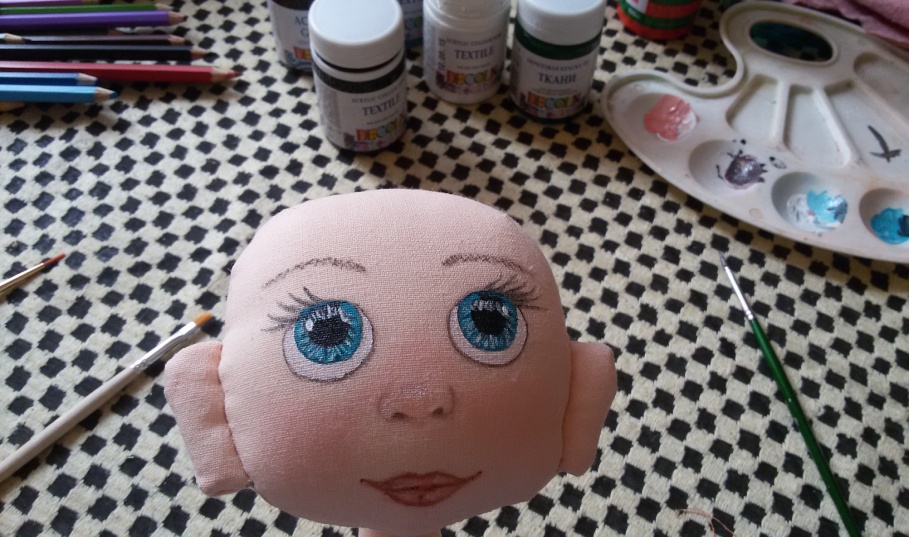 Раскрашиваем лицо акриловыми красками по ткани.
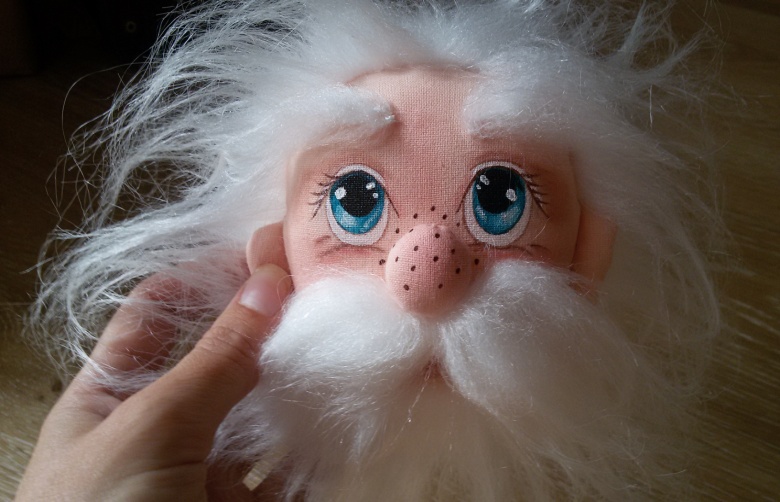 Будущей Снегурочке приклеиваем трессы клеевым пистолетом. Деду Морозу приклеиваем усы, бороду, волосы.
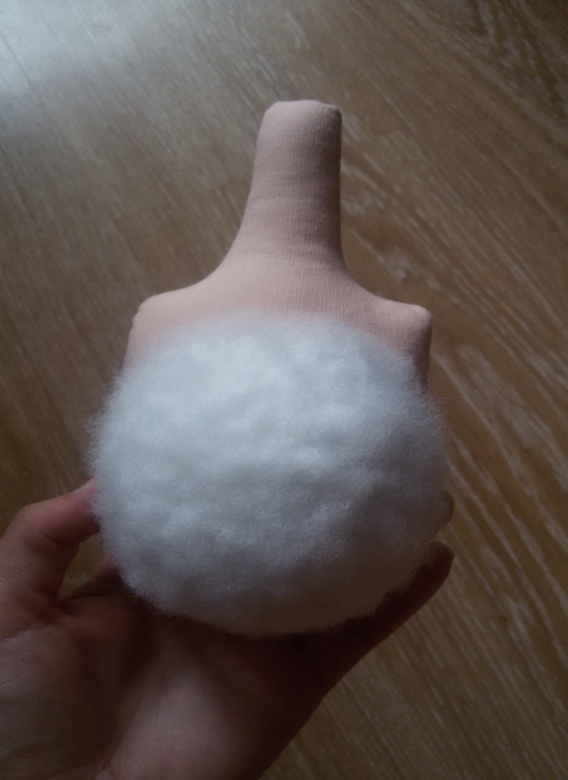 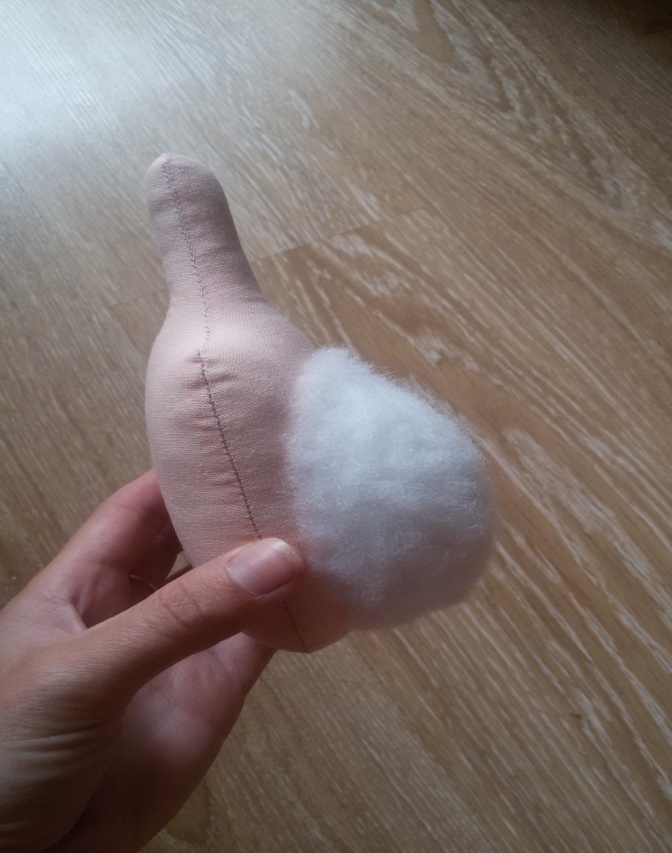 Деду Морозу приваливаем животик, как и полагается старенькому дедушке.
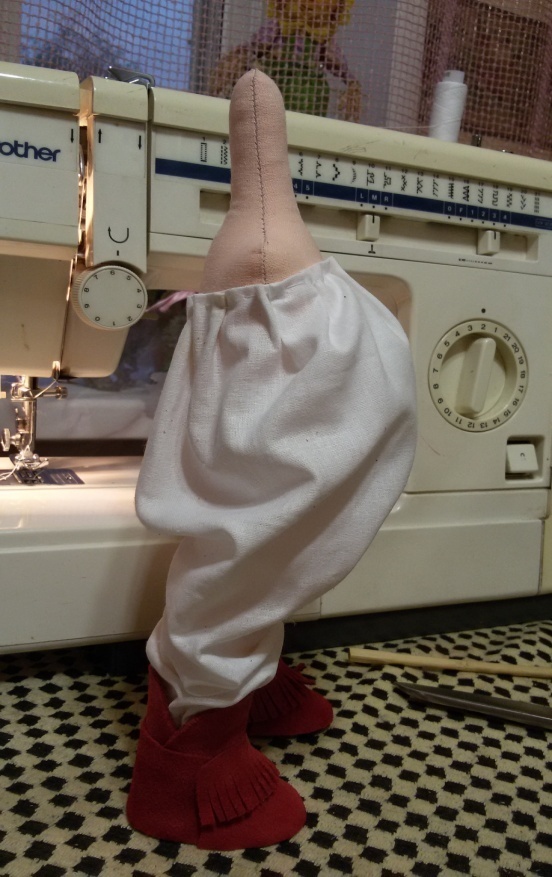 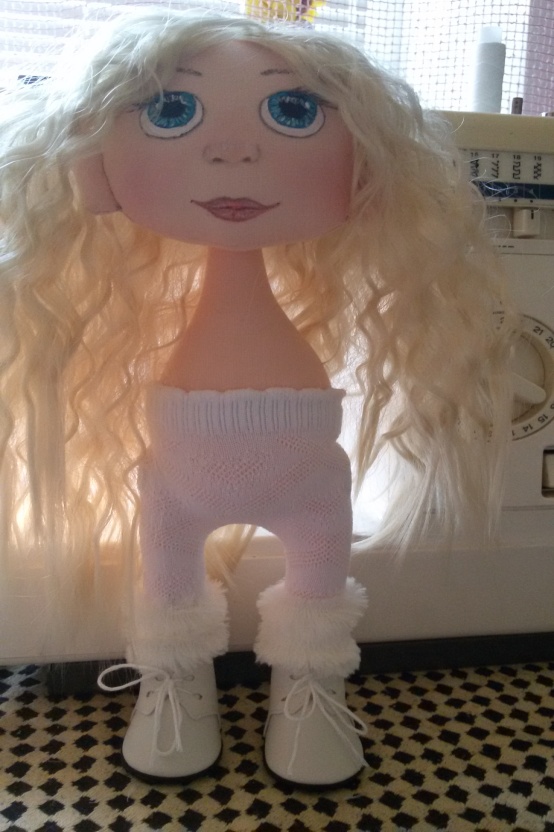 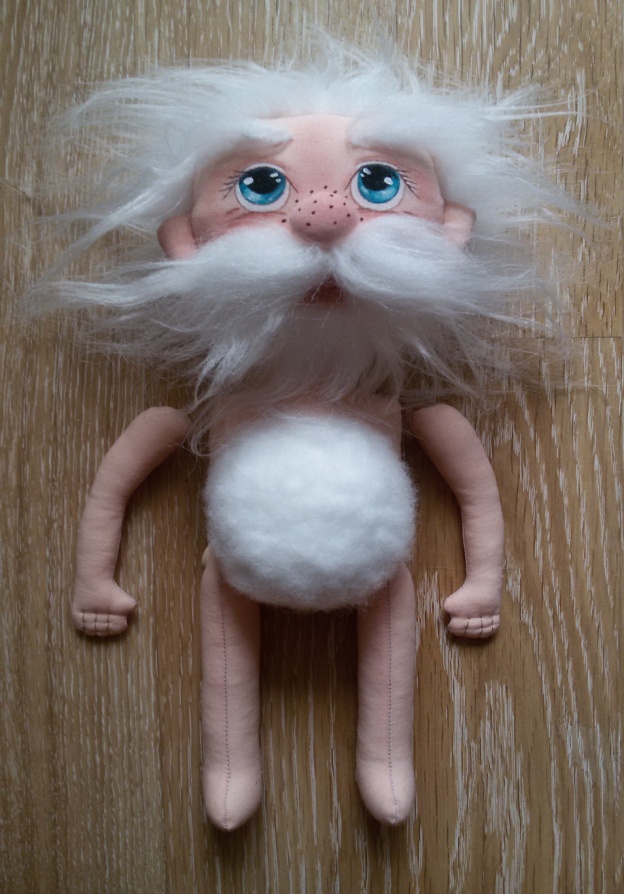 Собираем тело. Одеваем Снегурочке колготки и белые сапожки. Дедушке сшили широкие штаны и заправили их в обувь.
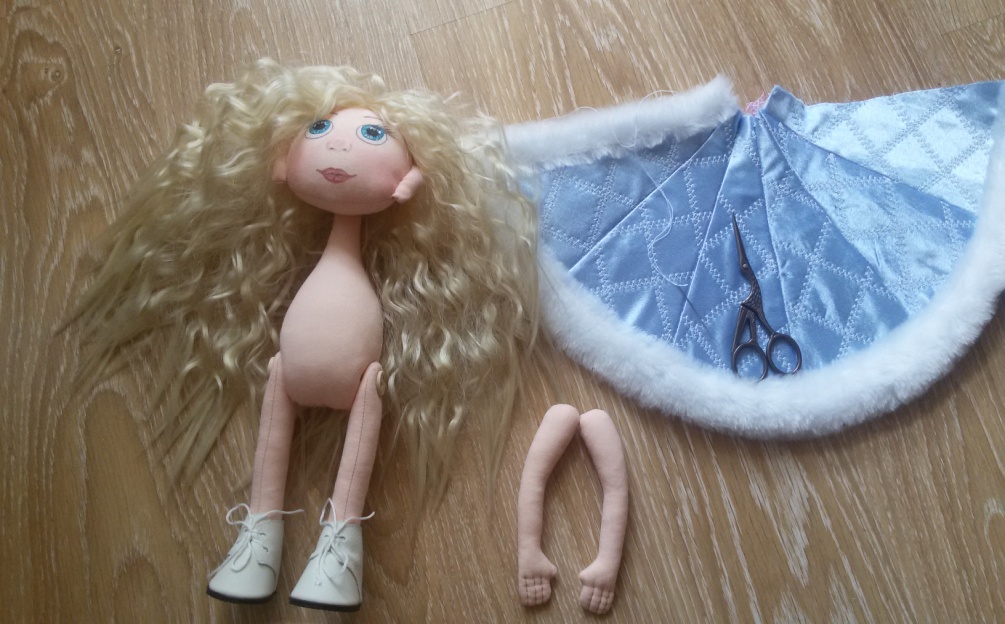 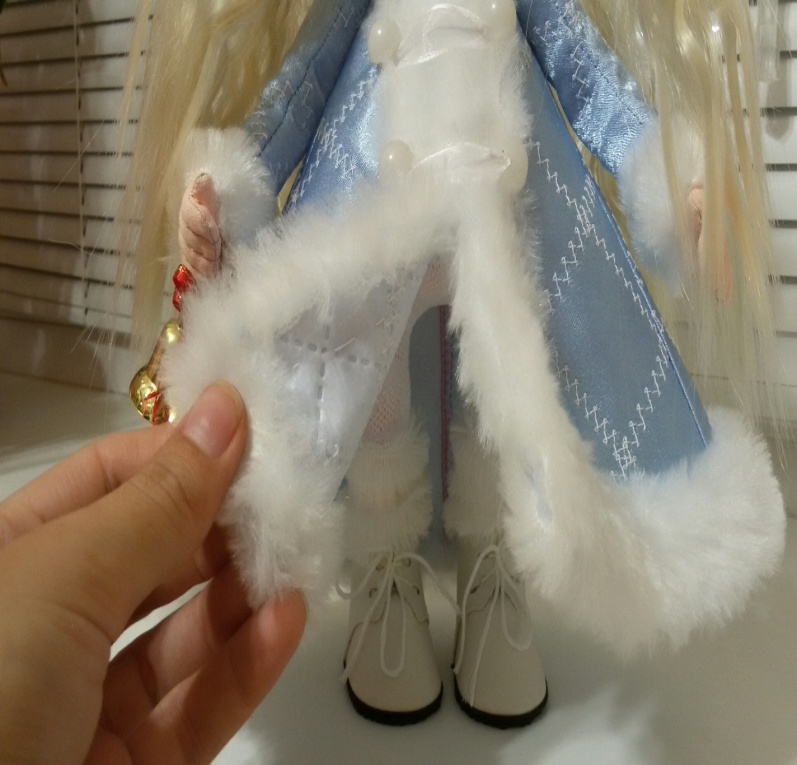 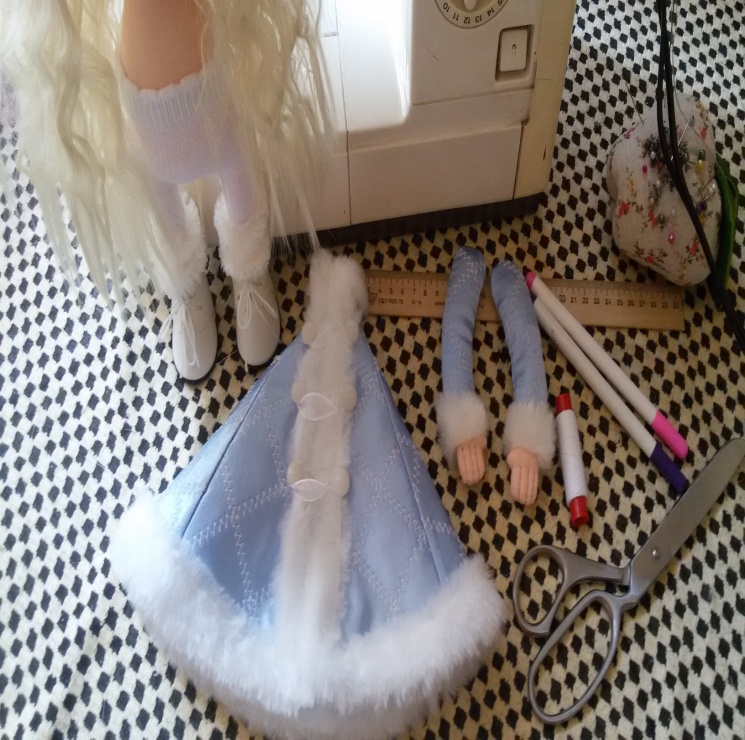 Снегурочке простегали шубку. Оторочили ее мехом.
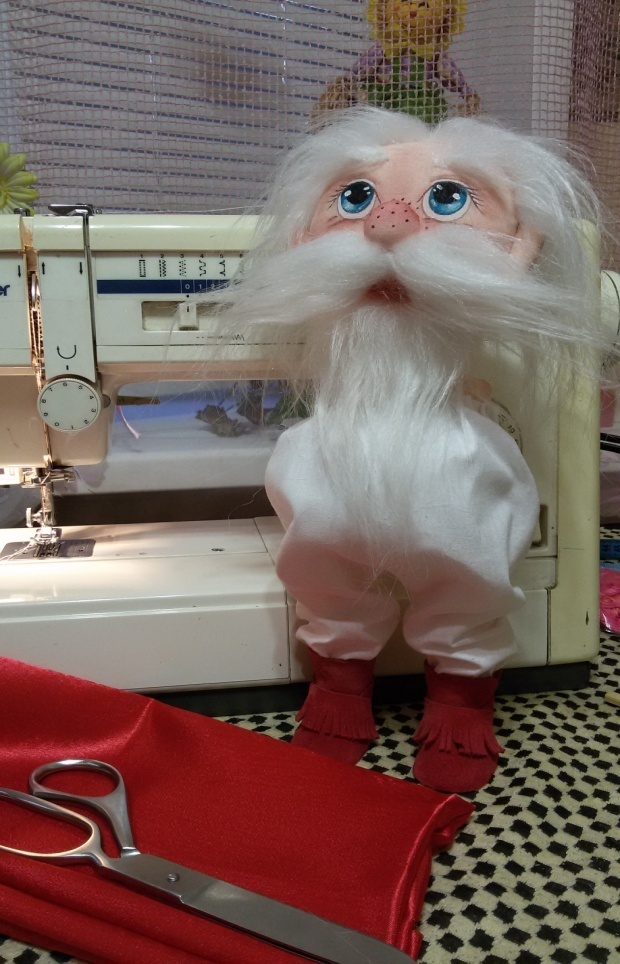 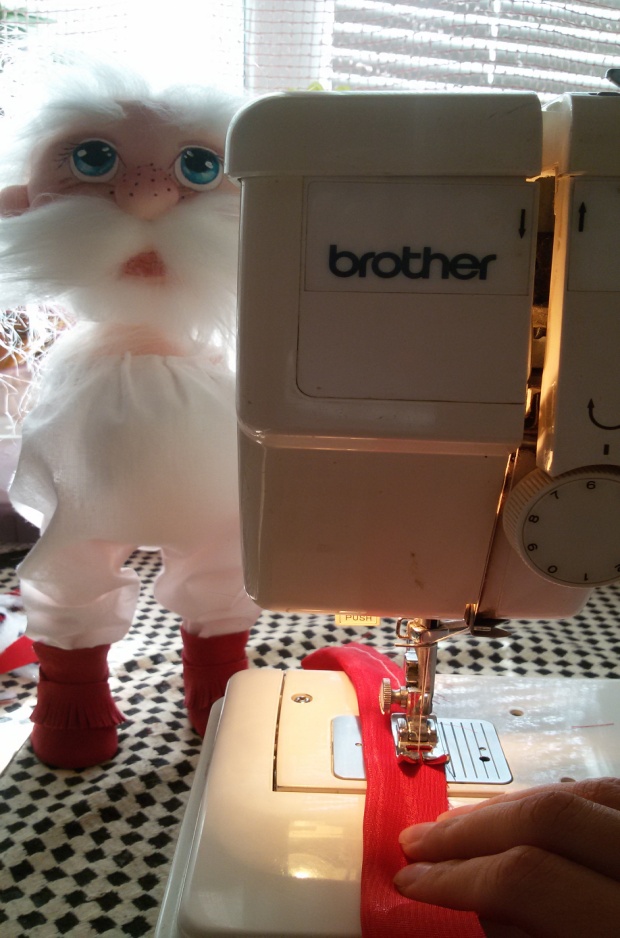 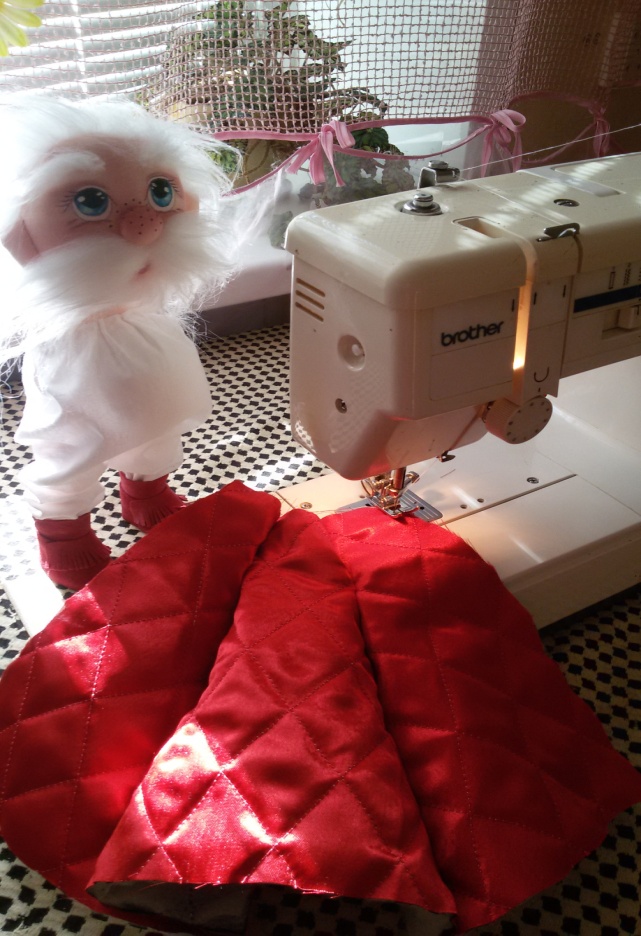 Деду Морозу простегали шубку. Сшили пояс.
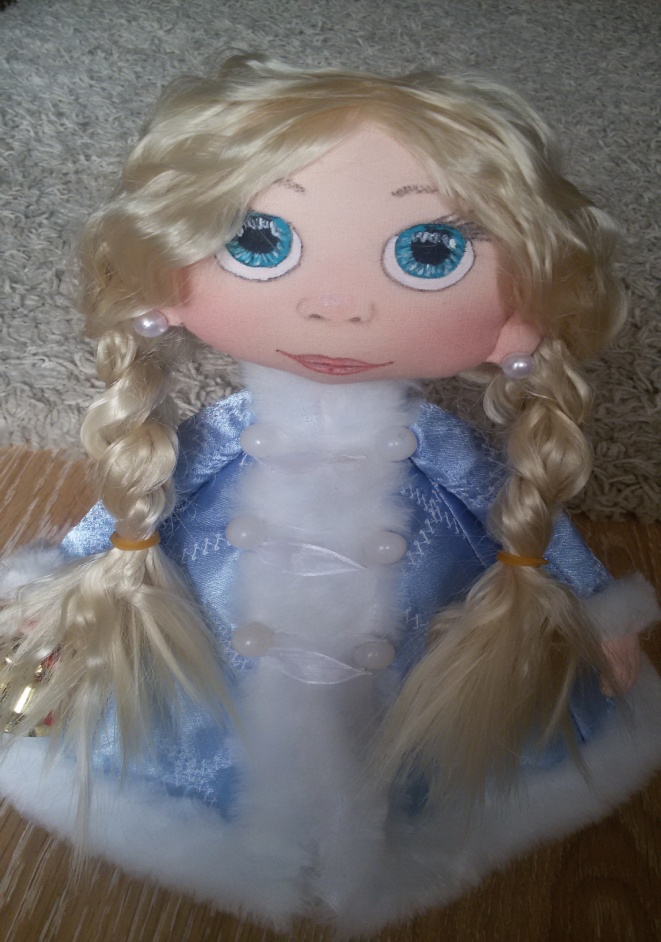 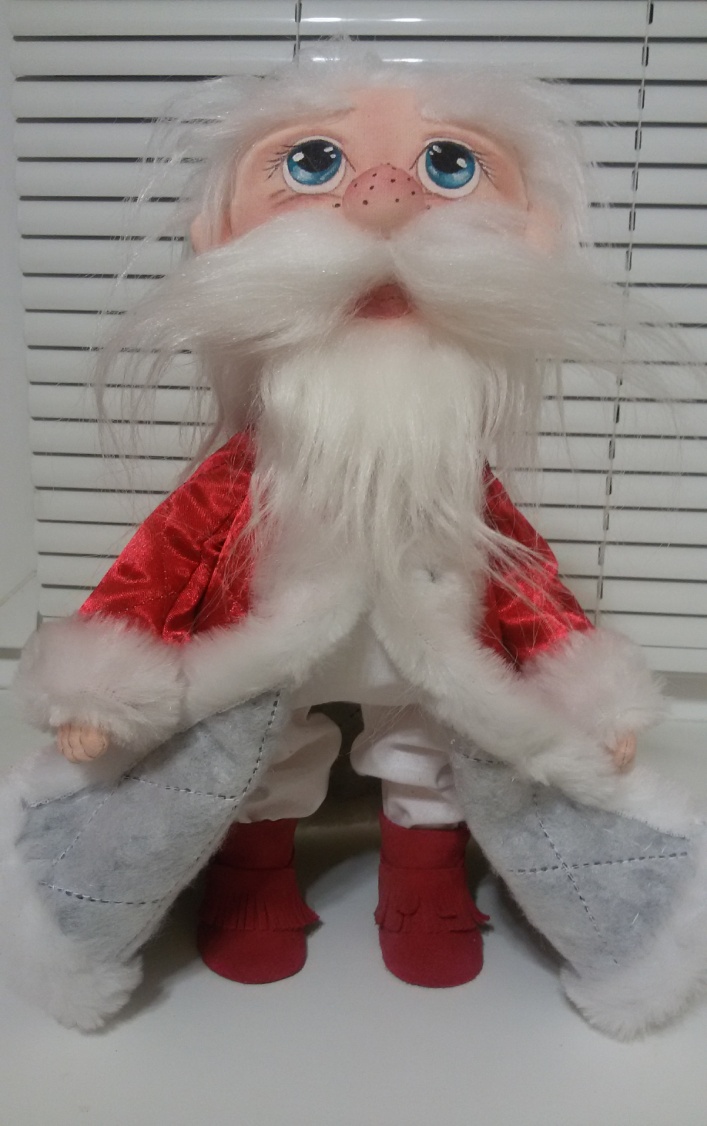 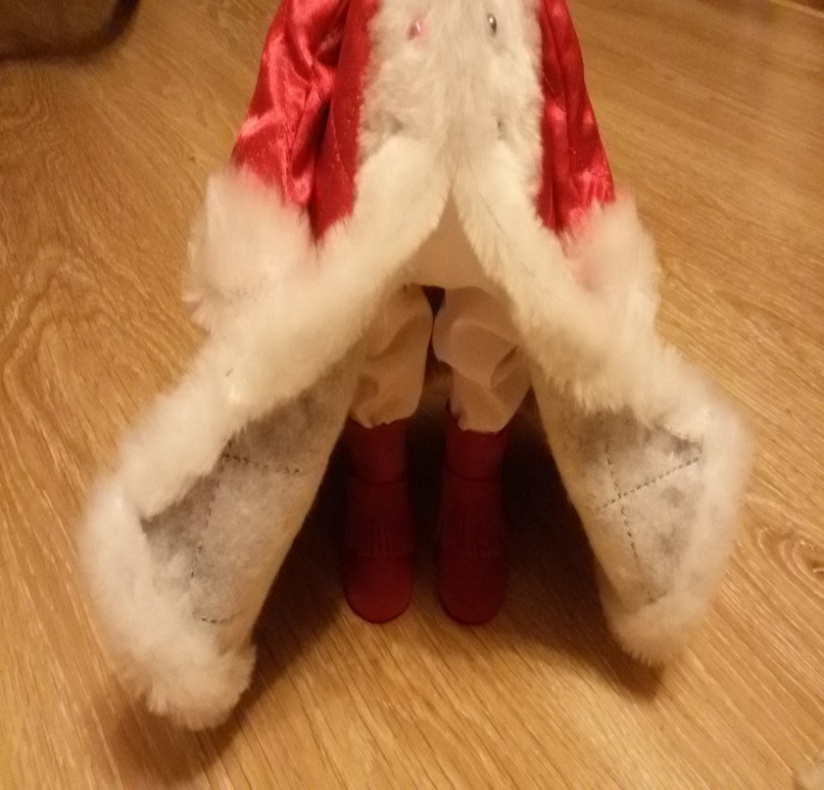 Начинаем одеваться.
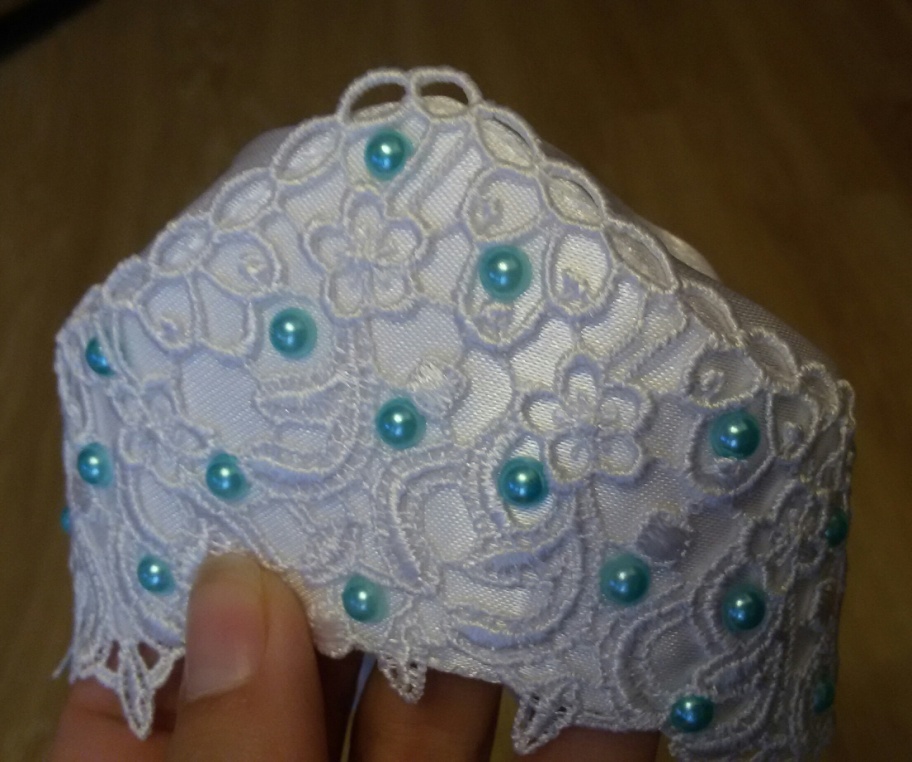 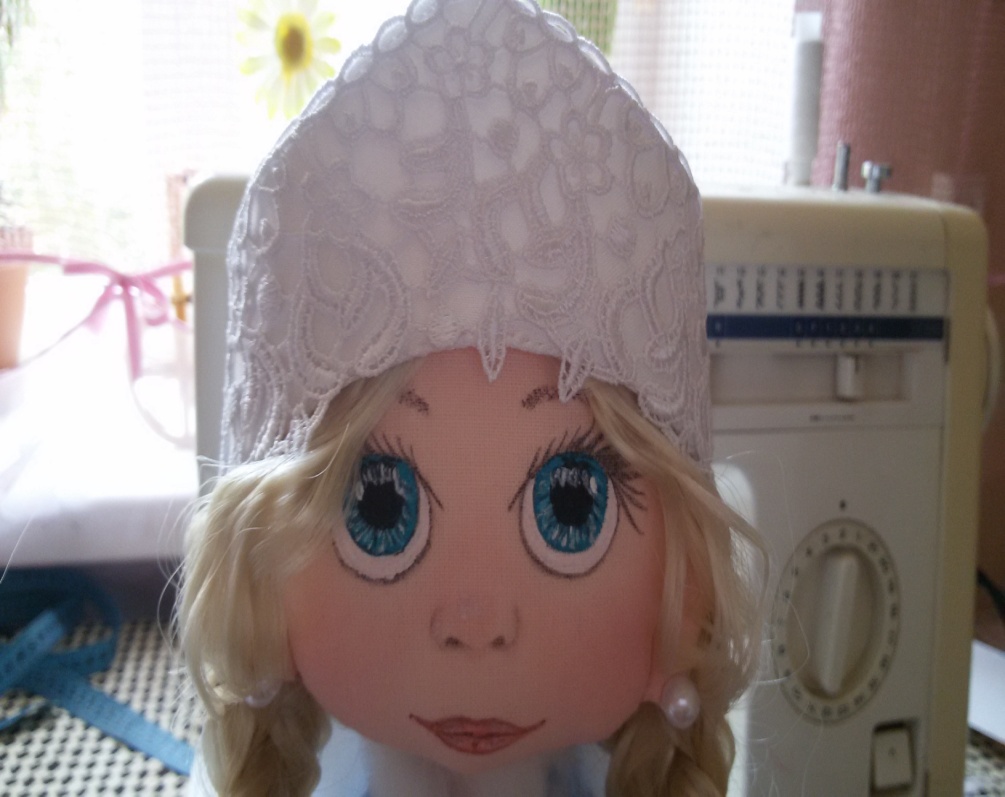 Делаем Снегурочке корону. Картон обшили белым атласом и сверху пришили кружево. Приклеиваем полубусины клеем Титан.
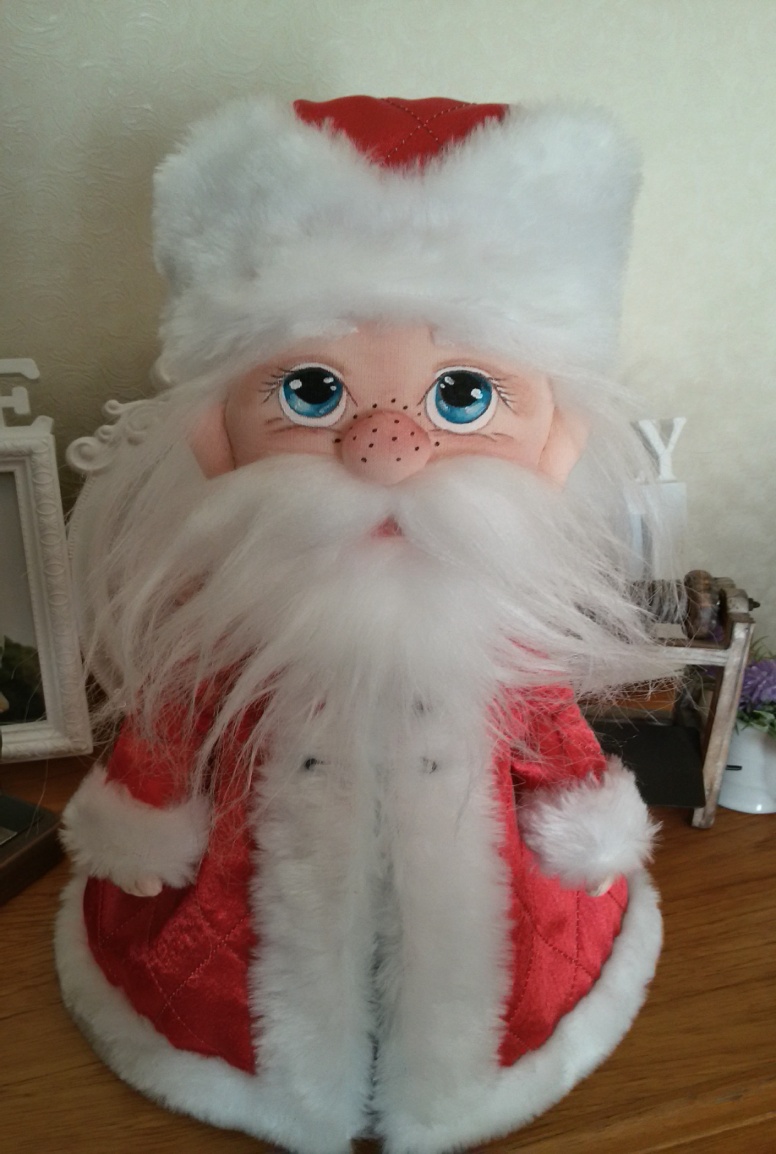 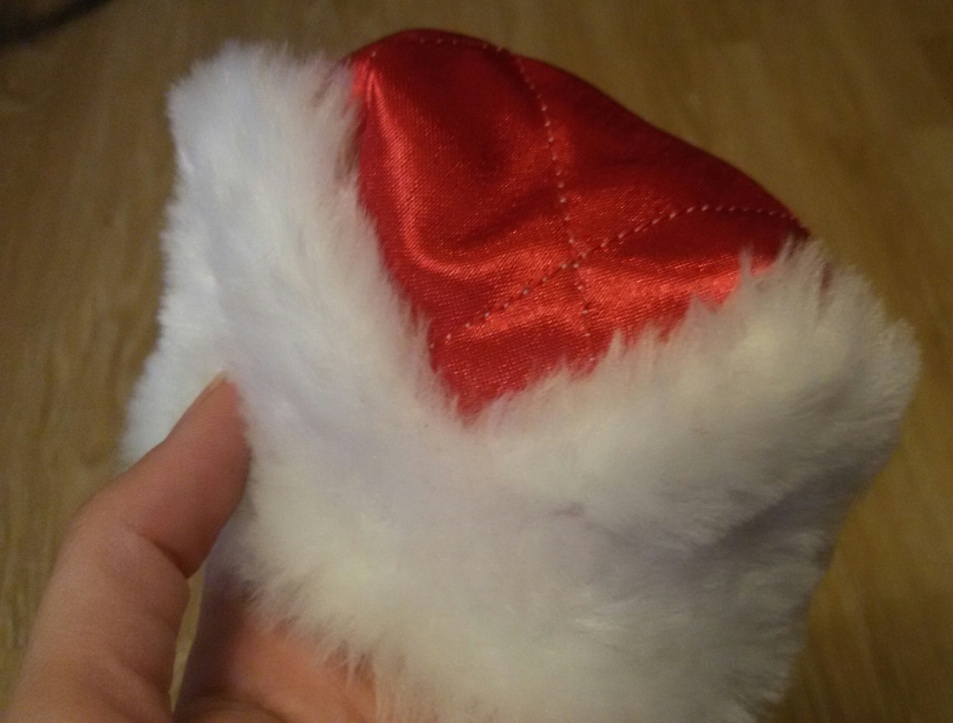 Делаем Деду Морозу шапку-кубанку.
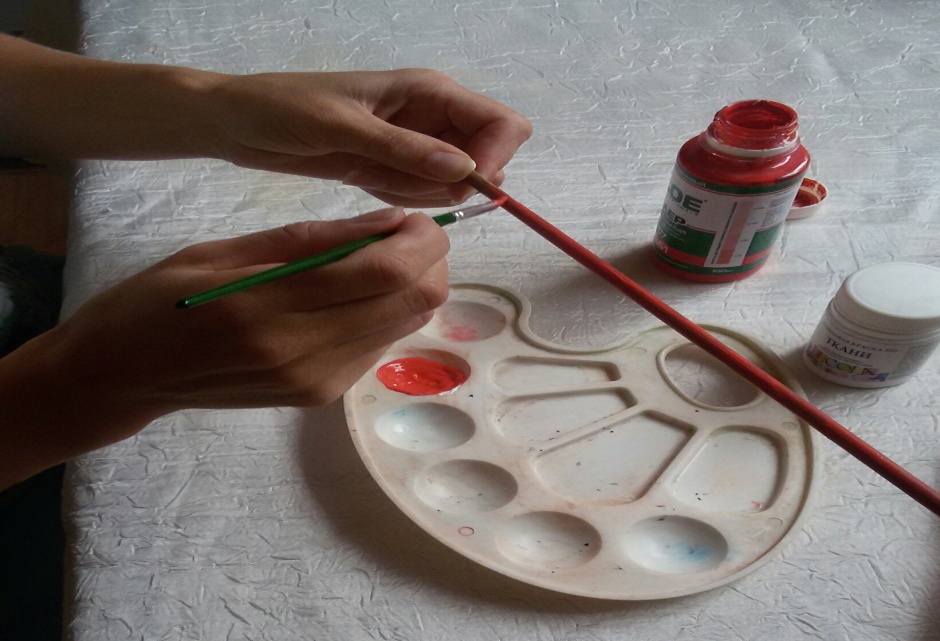 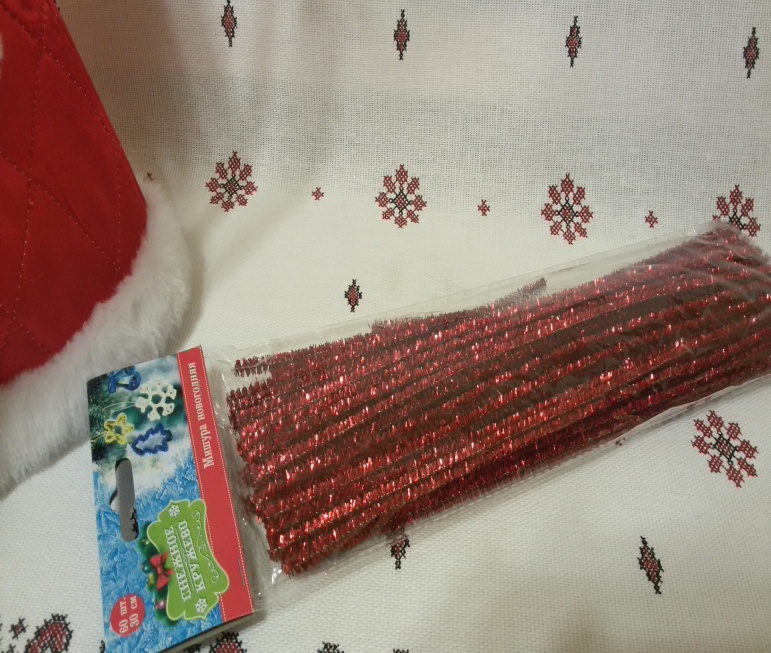 Какой же Дедушка Мороз без посоха? Ровную палочку прокрашиваем красной акриловой краской, и оборачиваем новогодней мишурой.
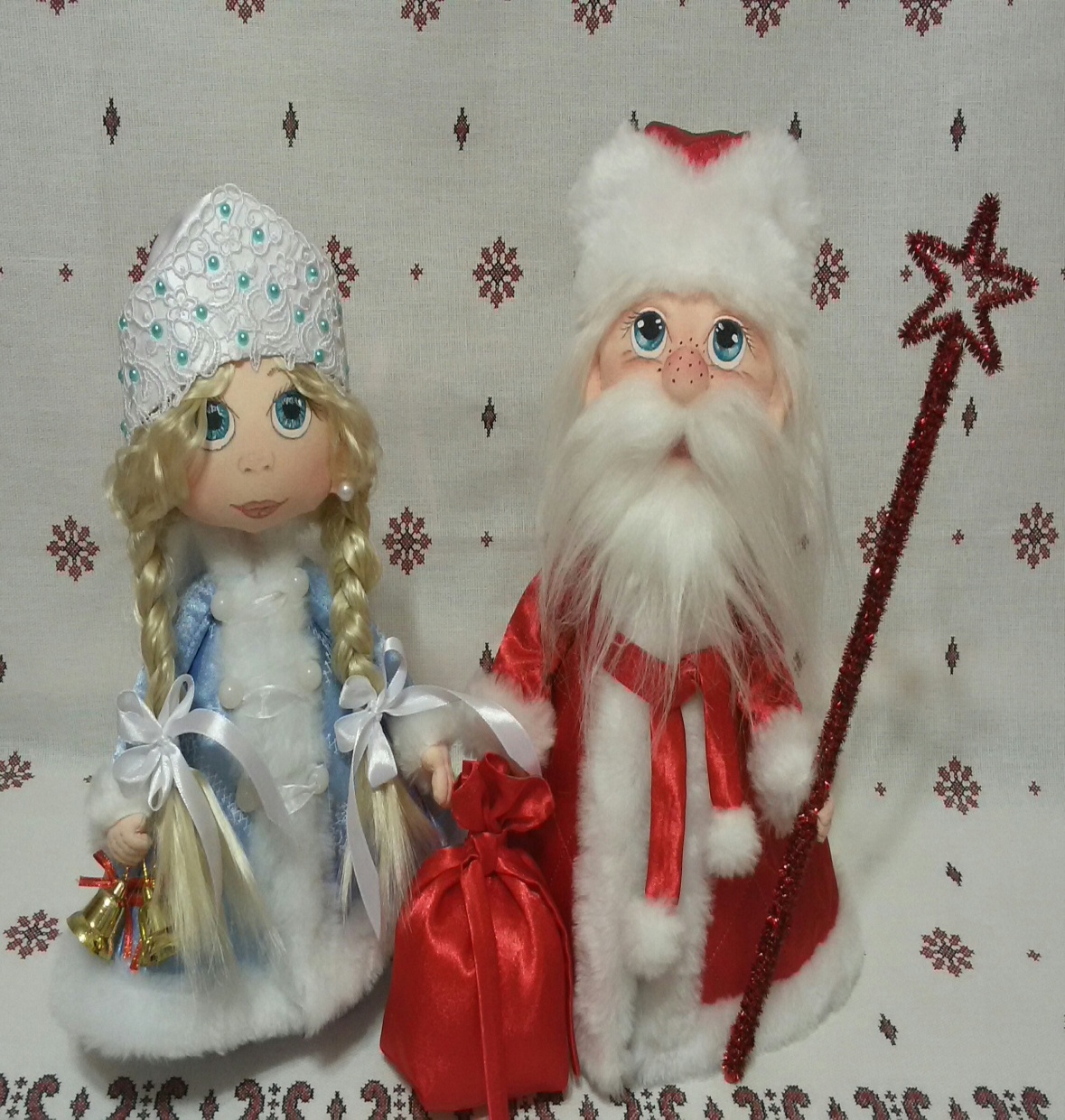 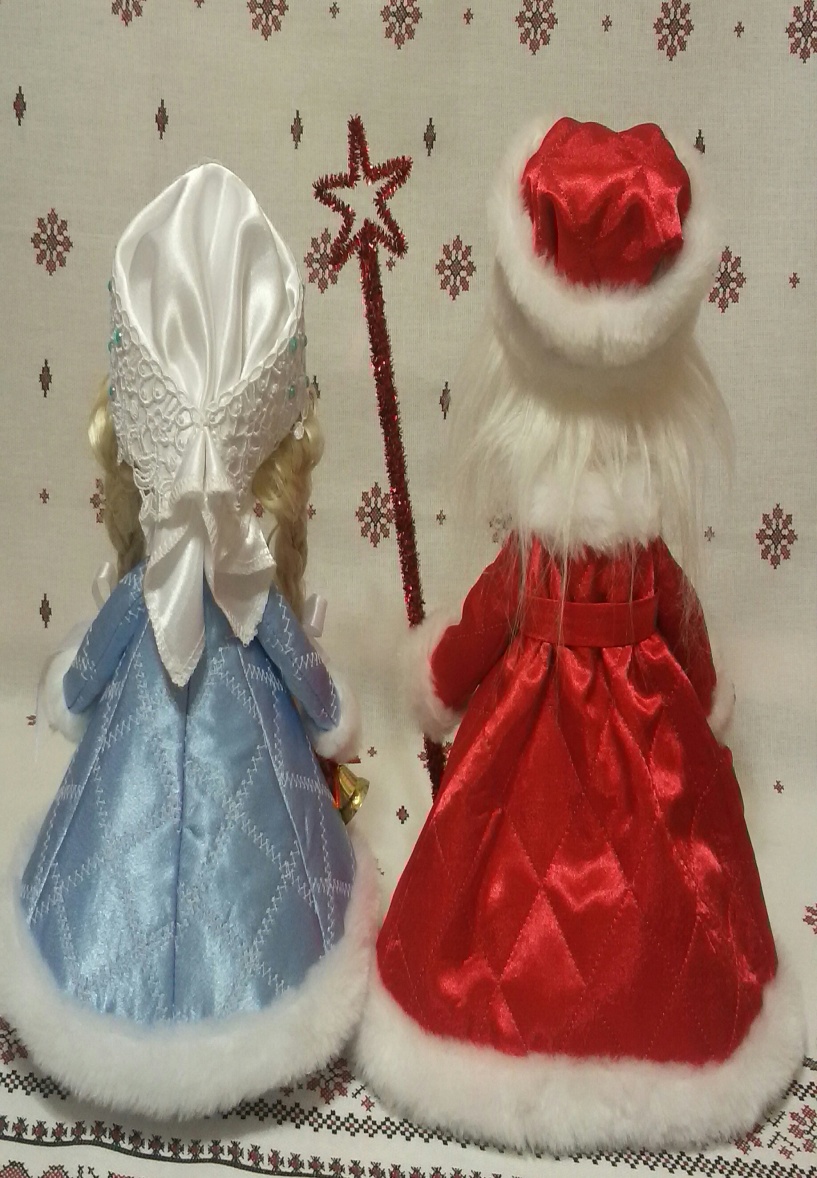 А вы верите в чудеса?
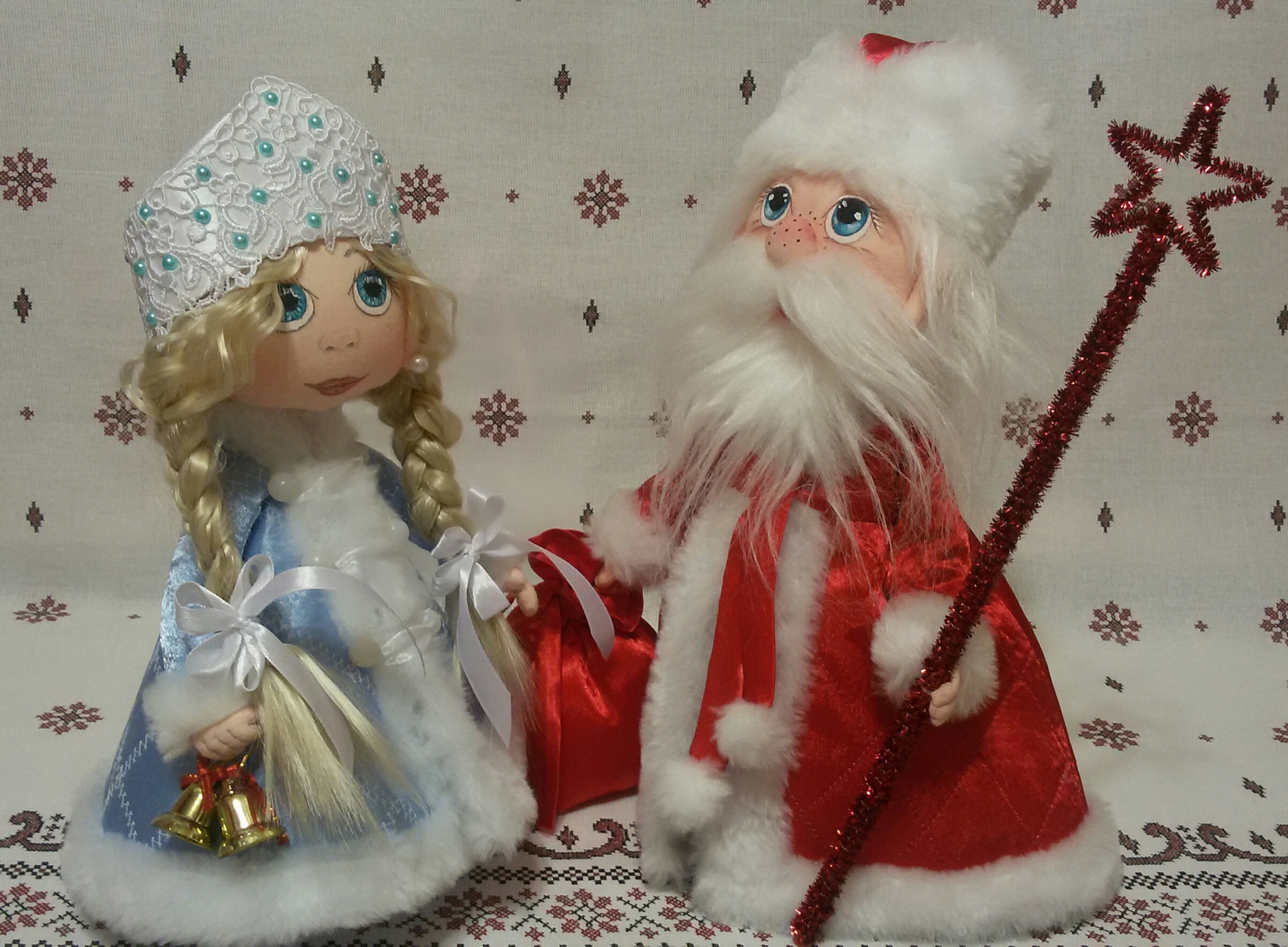 Спасибо за просмотр